Year 4 Summer Block 4: Statistics
Interpret charts
NCLO: Interpret and present discrete  and continuous data using appropriate graphical methods, including bar charts and time graphs.
Key vocabulary and questions
Data, charts, bar  charts, time graphs, scale
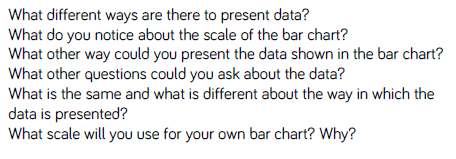 Fluency
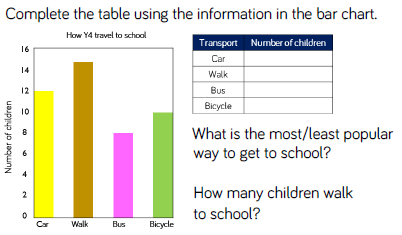 Fluency
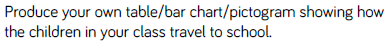 Fluency
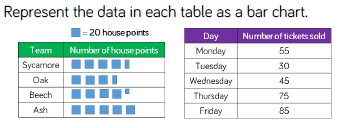 Reasoning and Problem Solving
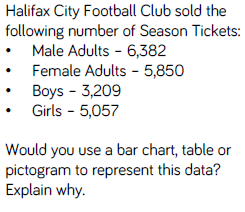 Reasoning and Problem Solving
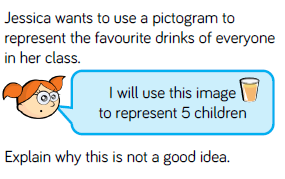 Reasoning and Problem Solving
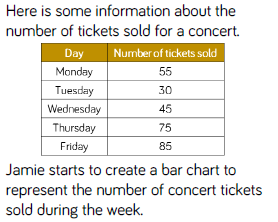 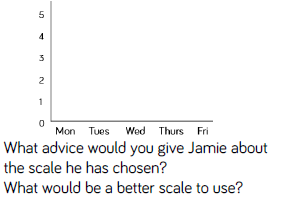 Year 4 Summer Block 4: Statistics
Comparison, sum and difference
NCLO: Solve comparison, sum and difference problems using information presented in bar charts, pictograms, tables and other graphs.
Key vocabulary and questions
Comparison, sum, difference, pictogram,  bar charts, table
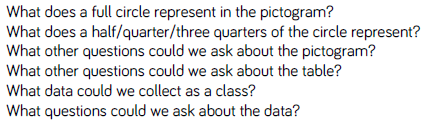 Fluency
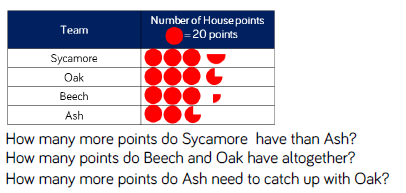 Fluency
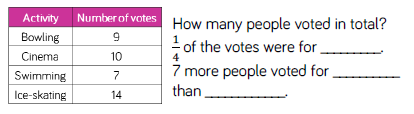 Fluency
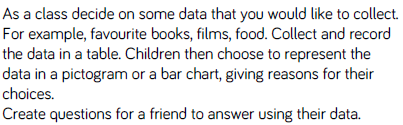 Reasoning and problem solving
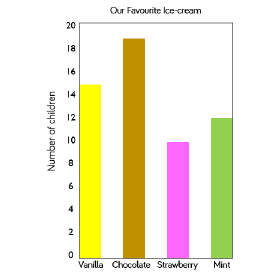 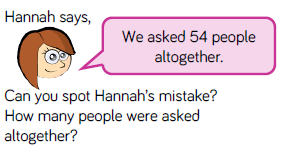 Reasoning and problem solving
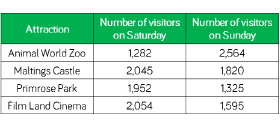 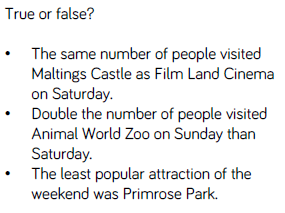 Year 4 Summer Block 4: Statistics
Introducing line graphs
NCLO: Solve comparison, sum and difference problems using information presented in bar charts, pictograms, tables and other graphs.
Key vocabulary and questions
Y axis, x axis, graphs
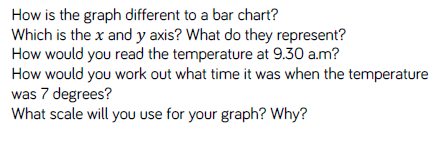 Fluency
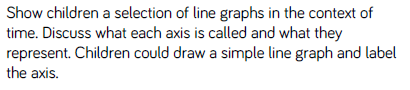 Fluency
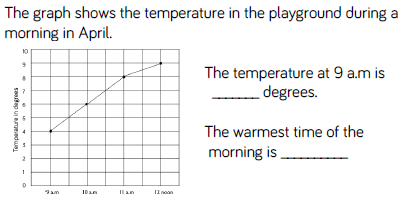 Fluency
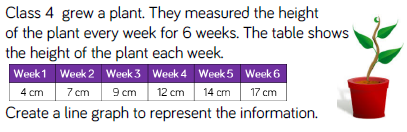 Reasoning and problem solving
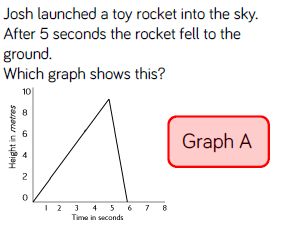 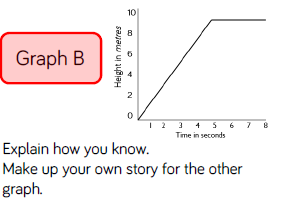 Reasoning and problem solving
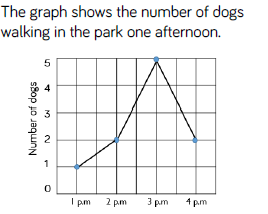 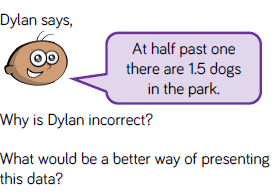 Year 4 Summer Block 4: Statistics
Line graphs
NCLO: Solve comparison, sum and difference problems using information presented in bar charts, pictograms, tables and other graphs.
Key vocabulary and questions
Line graphs, axis, discrete, continuous
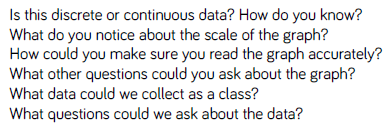 Fluency
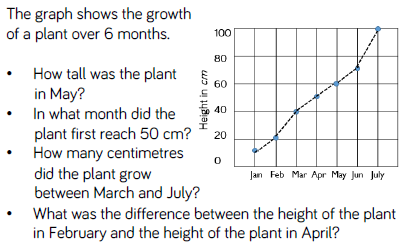 Fluency
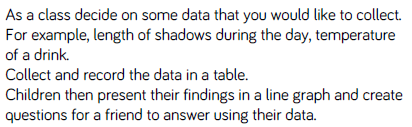 Reasoning and problem solving
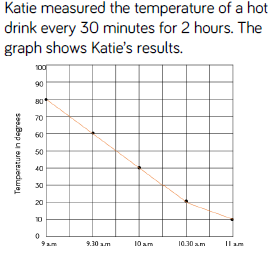 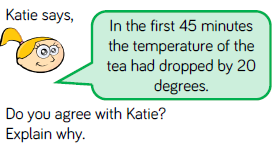 Reasoning and problem solving
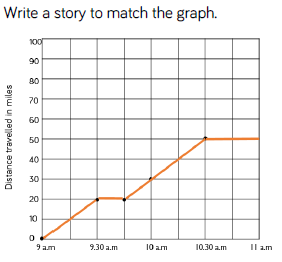